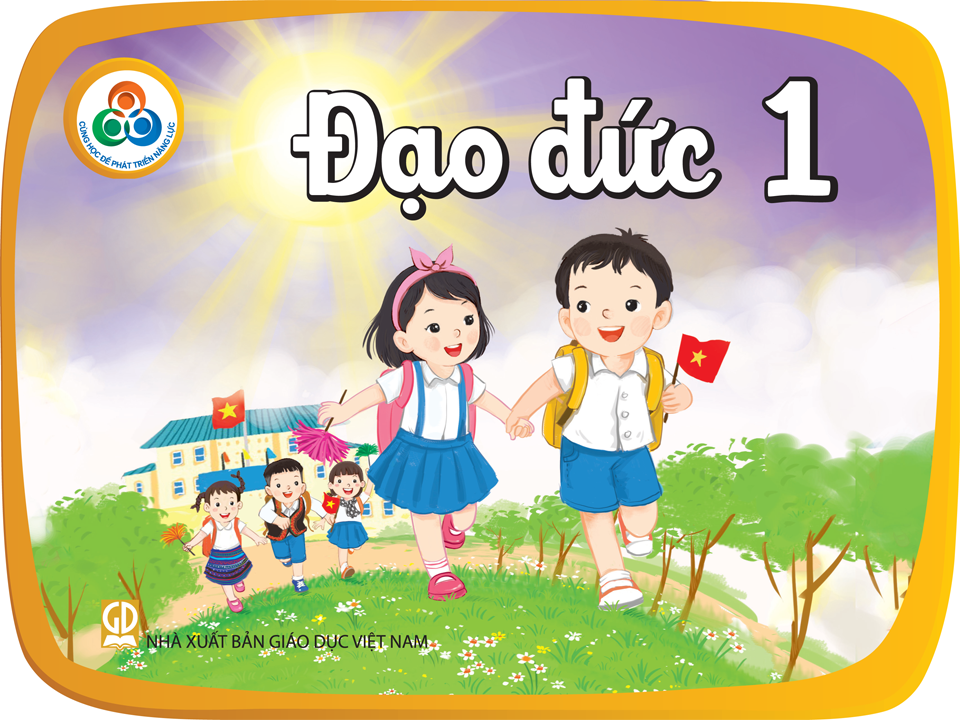 KHỞI ĐỘNG
HỘP QUÀ BÍ ẨN
Trong mỗi hộp quà ẩn chứa một số điều bí ẩn. Các em hãy trả lời đúng các câu hỏi để nhận về phần quà cho mình nhé!
BÀI MỚI
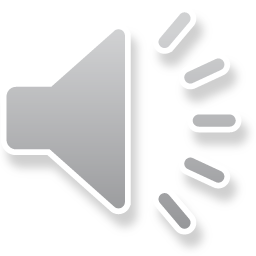 1
2
3
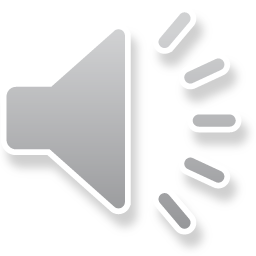 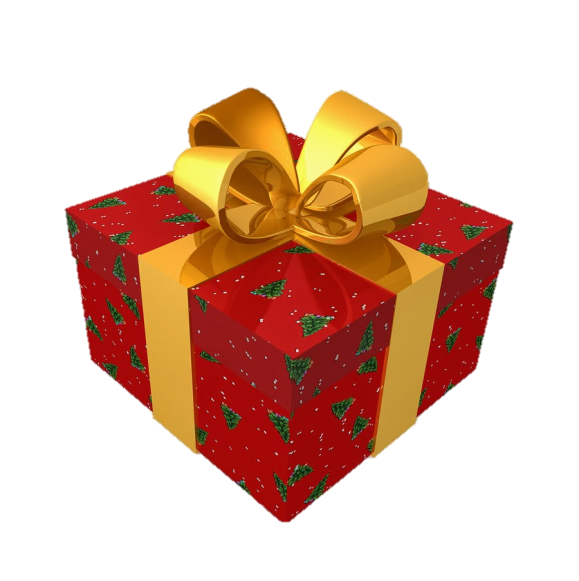 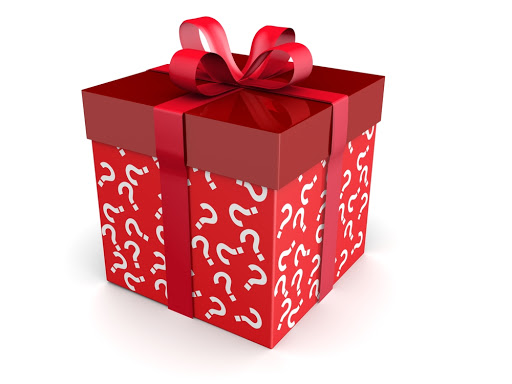 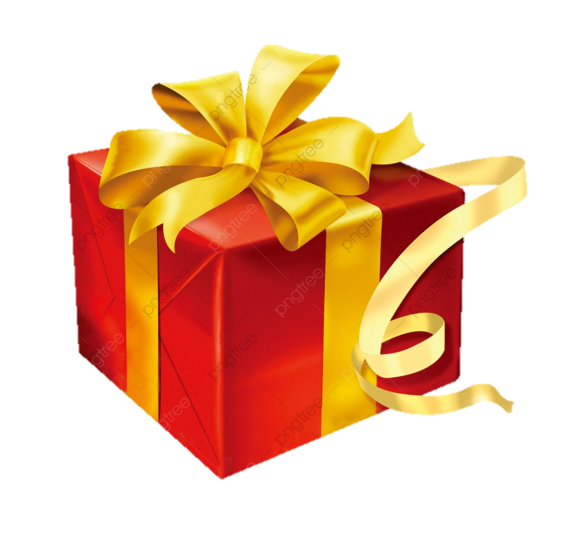 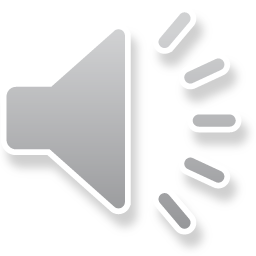 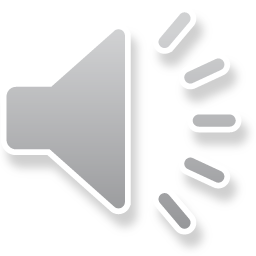 Vỗ tay
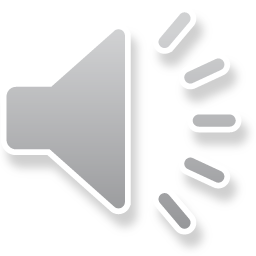 Tặng hoa
Vỗ tay
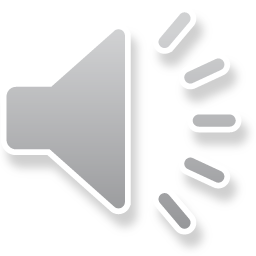 6
5
4
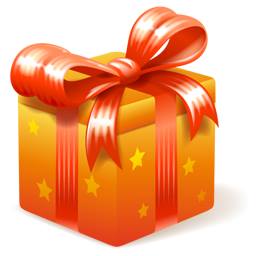 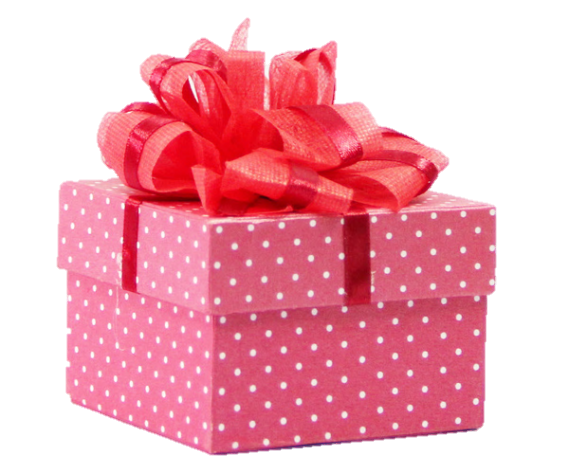 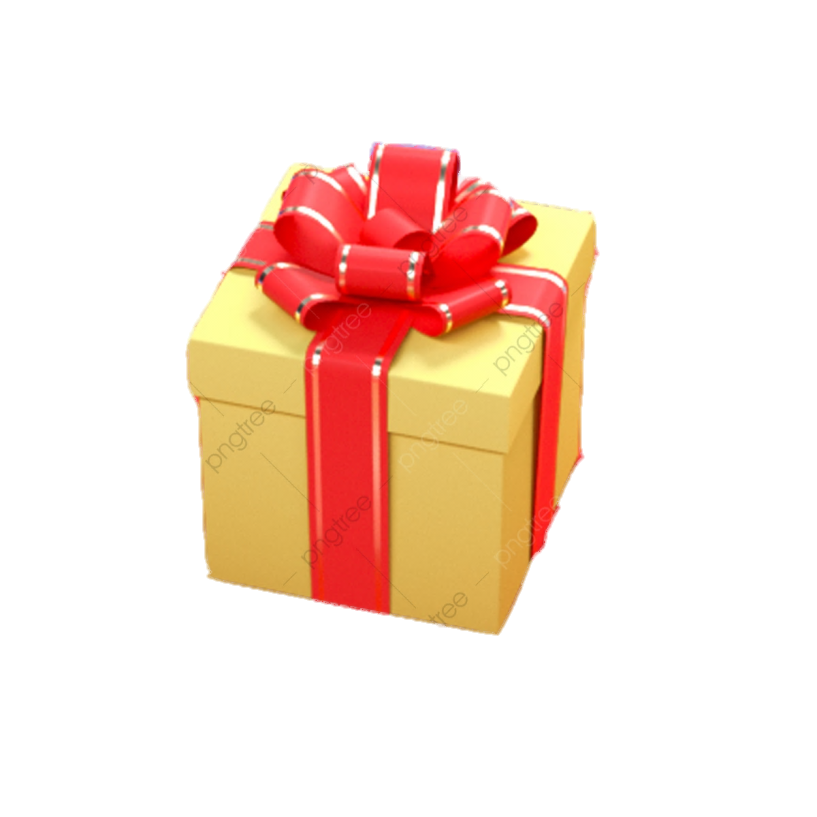 Vỗ tay
Tặng hoa
Vỗ tay
Hết Giờ
START
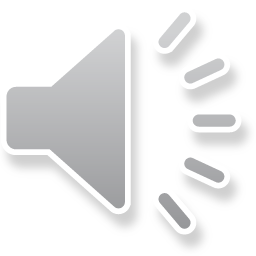 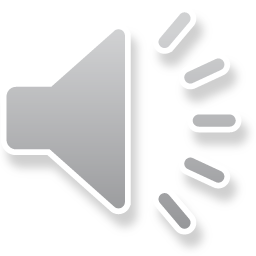 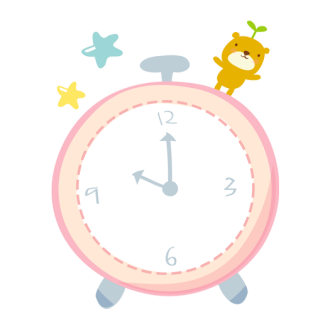 Nêu tên bước rửa tay sau:
12
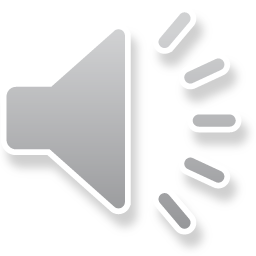 3
9
6
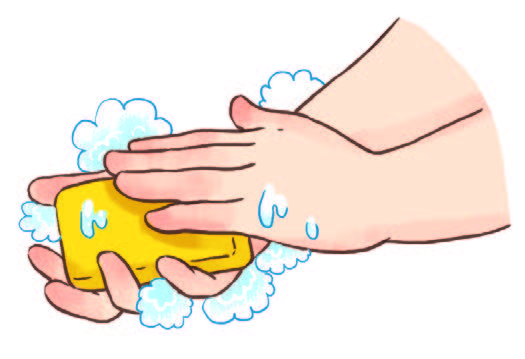 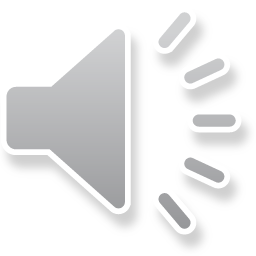 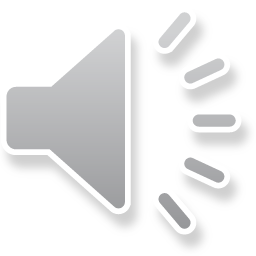 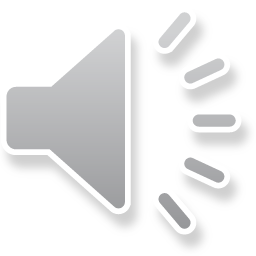 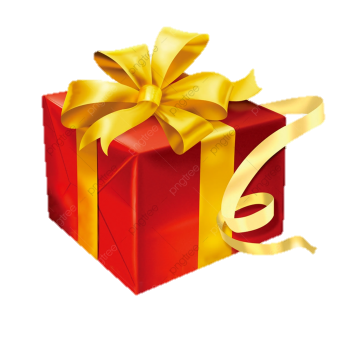 Hết Giờ
START
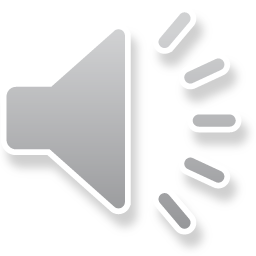 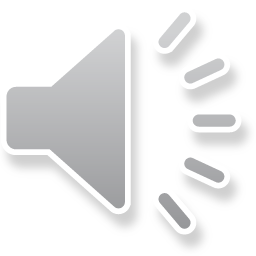 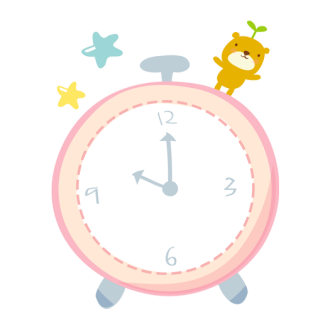 12
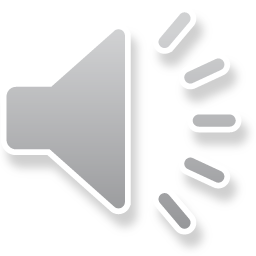 3
9
6
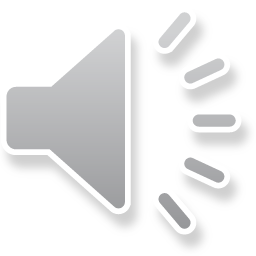 “Rửa mu bàn tay” là bước mấy trong 6 bước rửa tay?
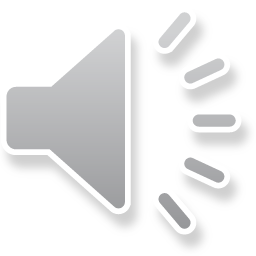 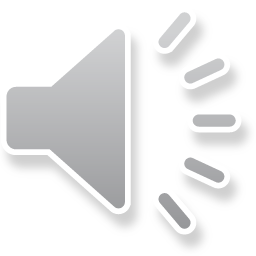 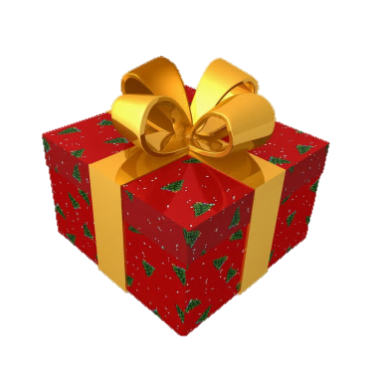 Hết Giờ
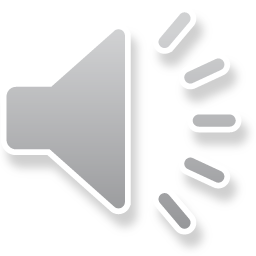 START
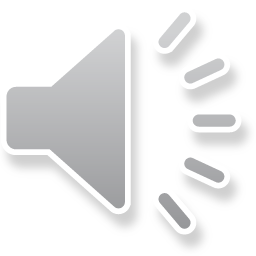 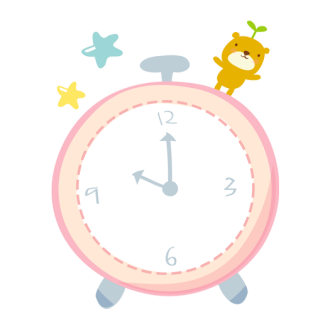 12
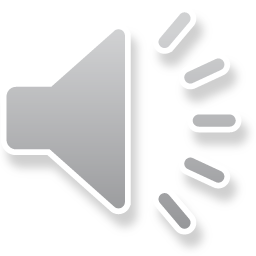 3
9
6
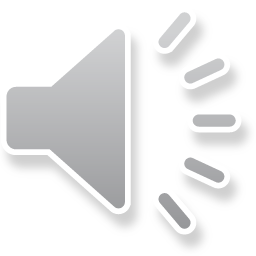 Nêu bước 3 trong 6 bước rửa tay.
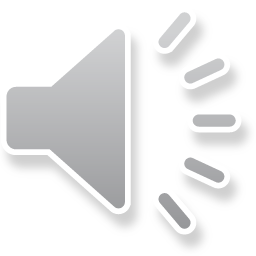 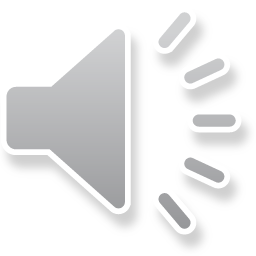 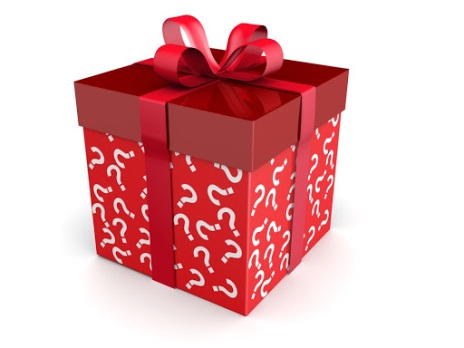 Hết Giờ
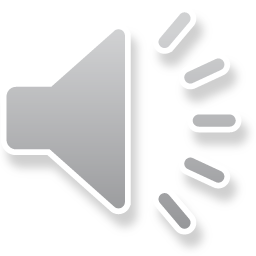 START
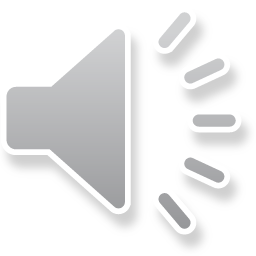 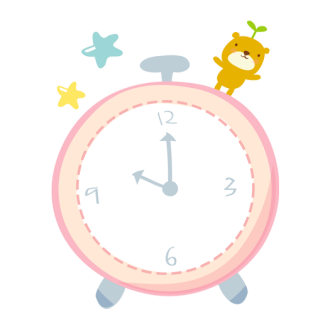 12
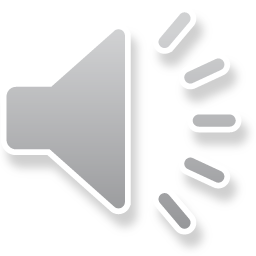 3
9
6
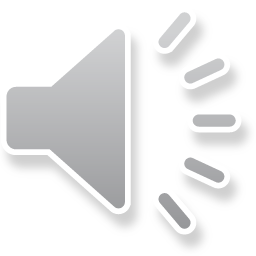 Đây là bước mấy trong 6 bước rửa tay?
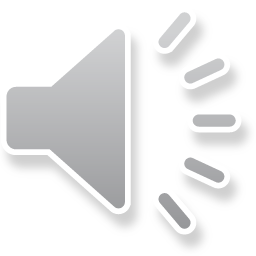 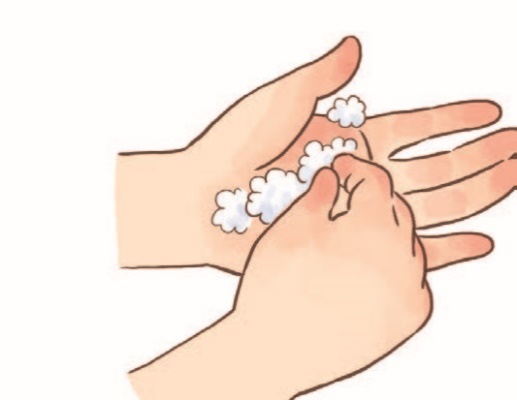 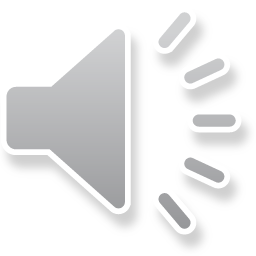 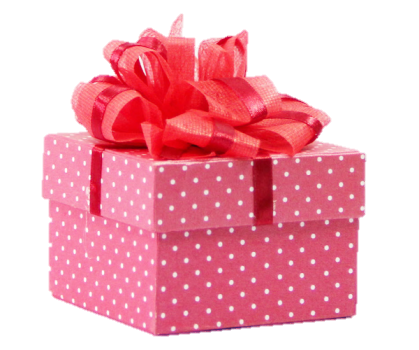 Hết Giờ
START
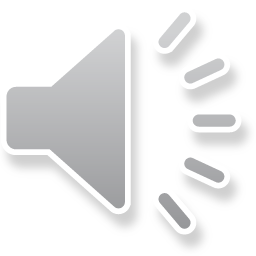 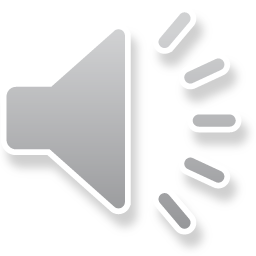 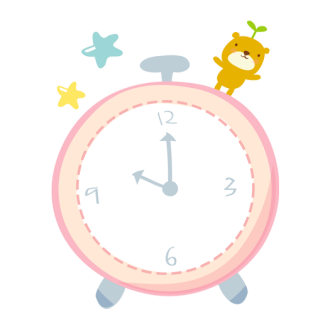 12
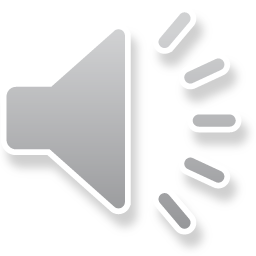 3
9
6
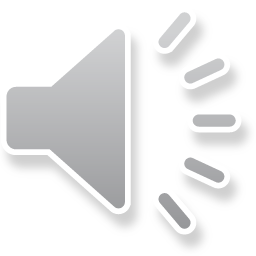 Nêu bước 4  trong 6 bước rửa tay.
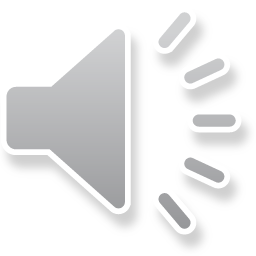 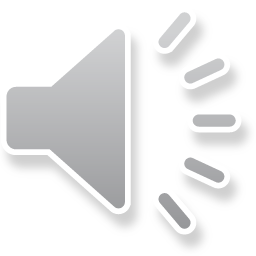 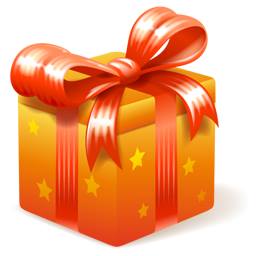 Hết Giờ
START
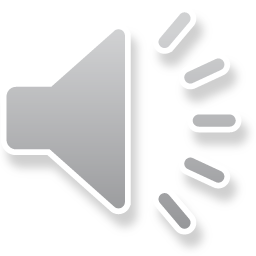 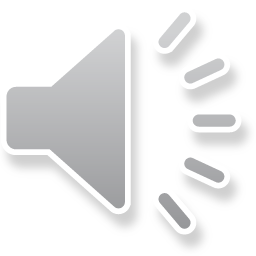 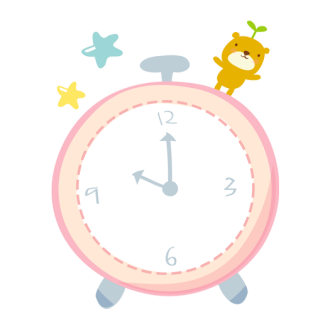 12
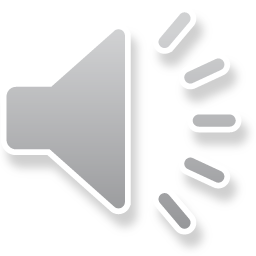 3
9
6
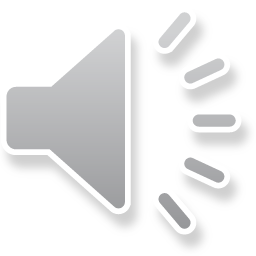 Bước cuối cùng trong 6 bước rửa tay là gì?
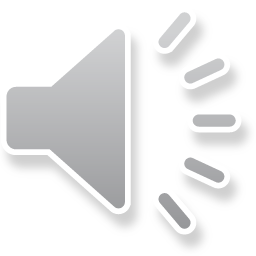 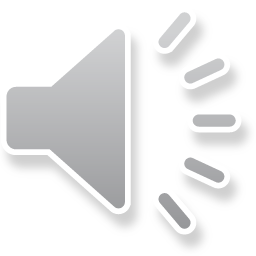 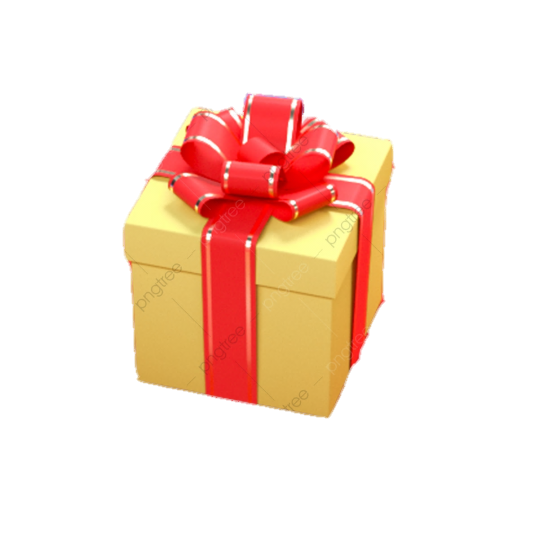 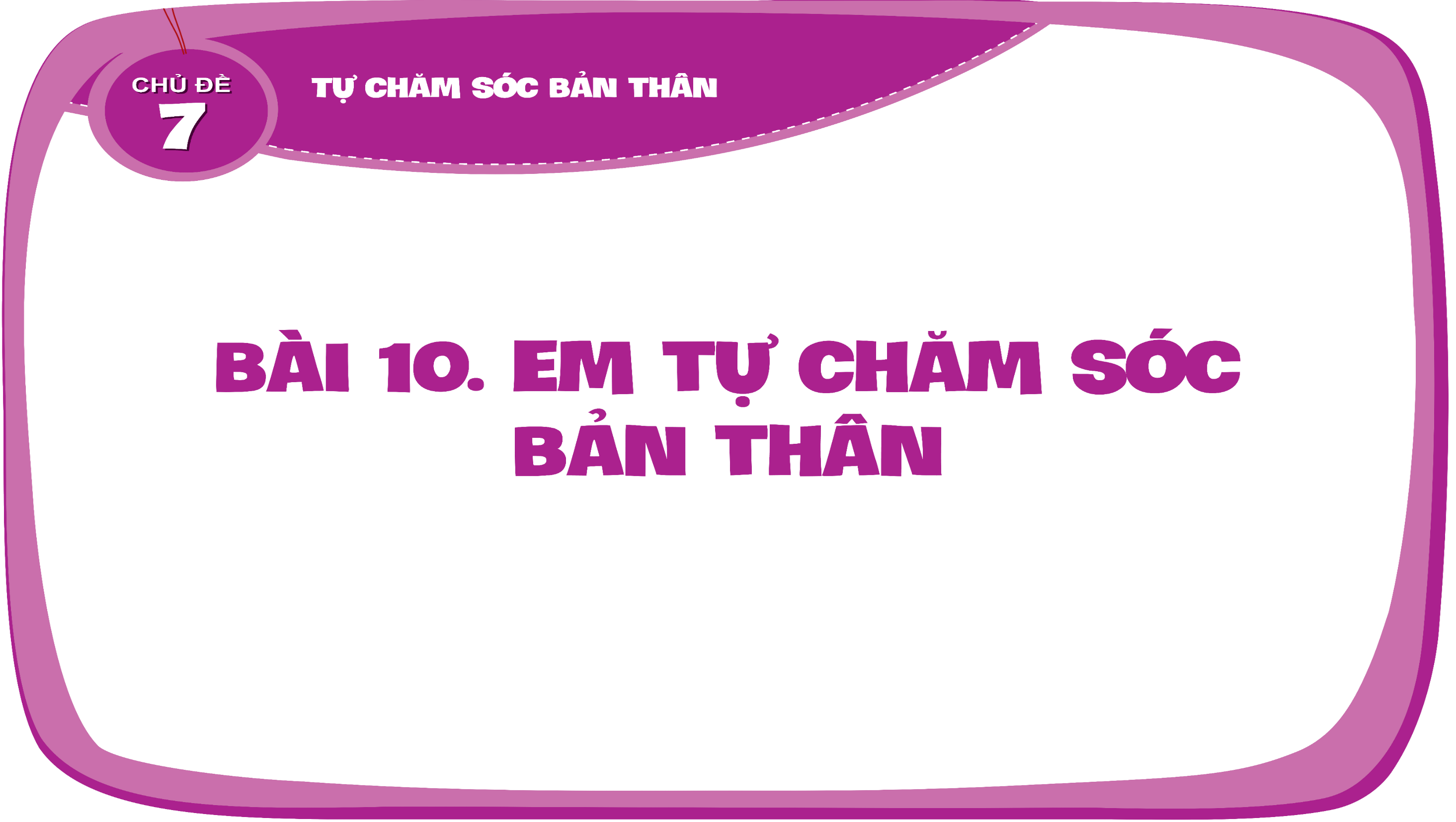 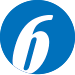 Em sẽ làm gì trong tình huống sau?
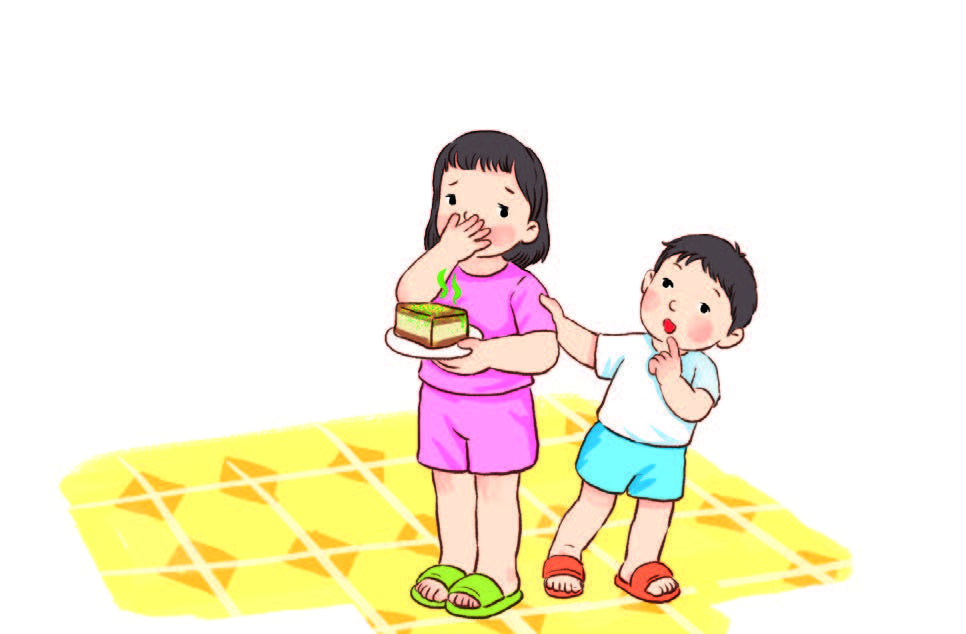 1
?
Cho em ăn
Em trai đòi ăn bánh bị hỏng
Em trai đòi ăn bánh bị hỏng
Tự chăm sóc bản thân là biết chọn thực phẩm sạch, ăn uống hợp lý và từ chối những món ăn gây hại cho sức khỏe.
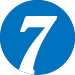 Em hãy tập chăm sóc bản thân để cơ thể khỏe mạnh.
- Em đã làm những việc gì để chăm sóc bản thân mình?
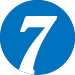 Em hãy tập chăm sóc bản thân để cơ thể khỏe mạnh.
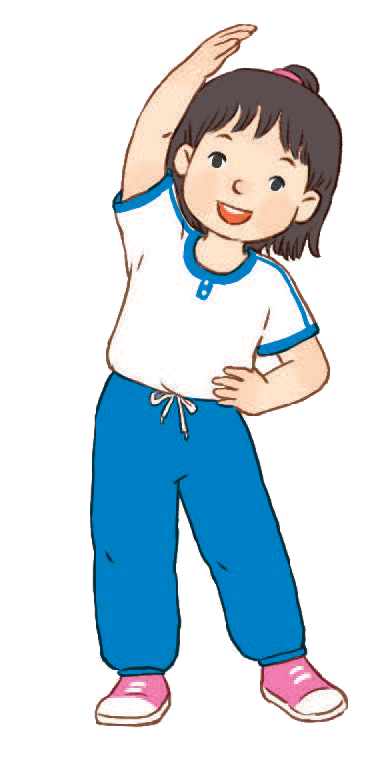 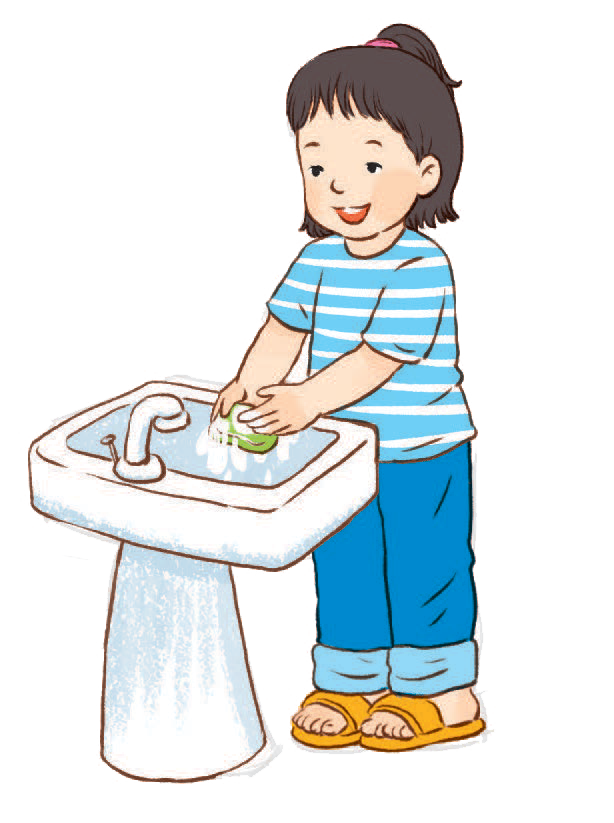 Giữ vệ sinh sạch sẽ
Tập thể dục hàng ngày
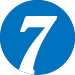 Em hãy tập chăm sóc bản thân để cơ thể khỏe mạnh theo gợi ý dưới đây.
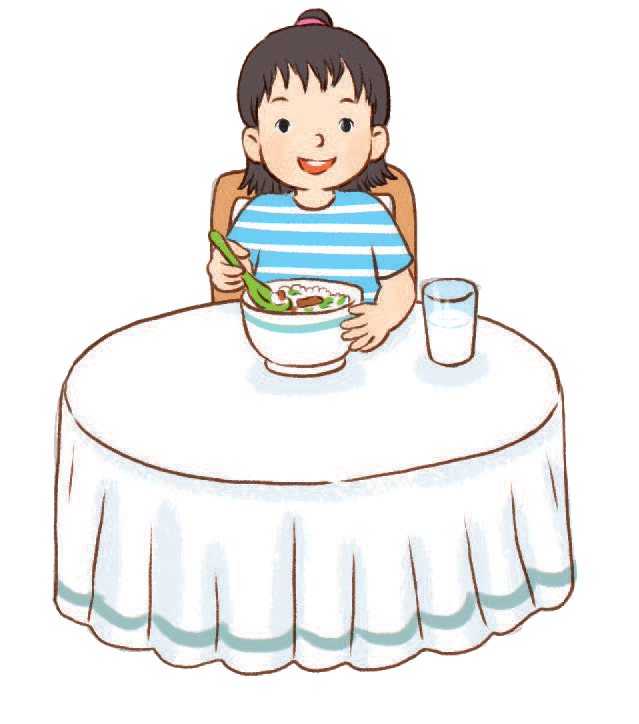 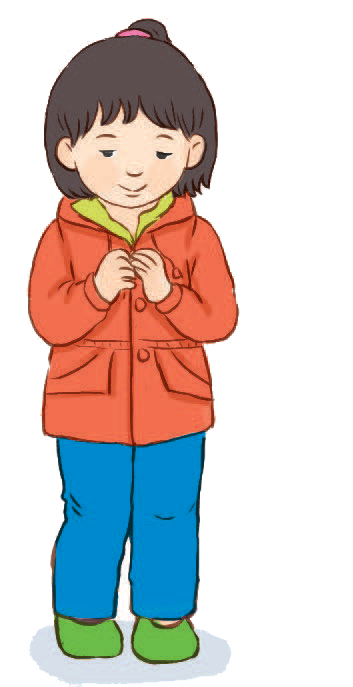 Tự mặc quần áo ấm 
khi trời lạnh
Ăn chín, nấu kĩ
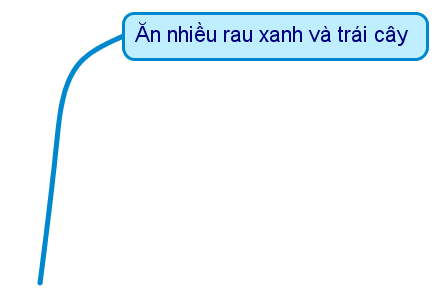 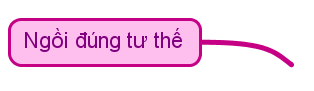 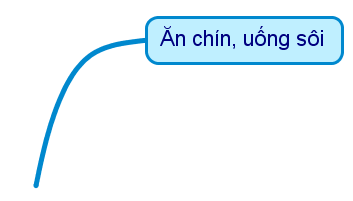 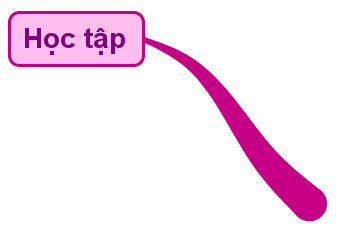 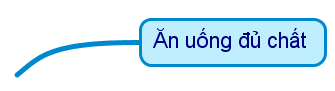 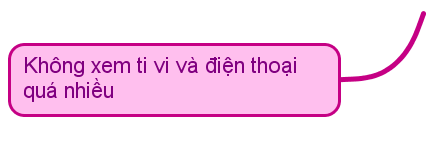 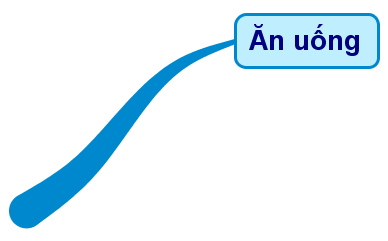 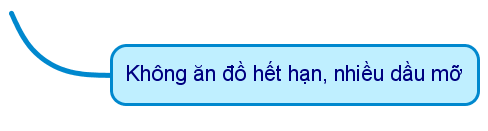 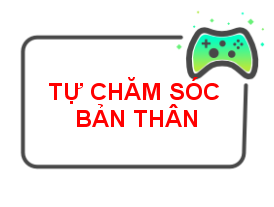 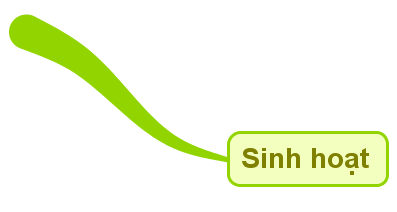 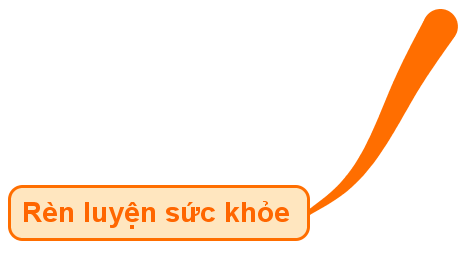 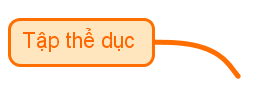 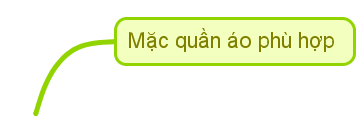 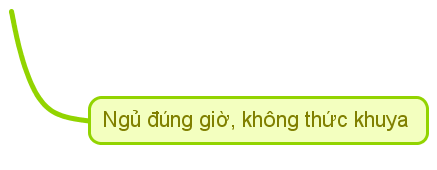 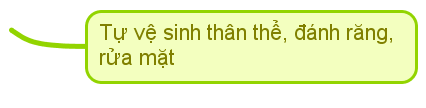 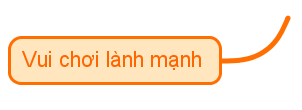 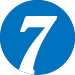 Em hãy tập chăm sóc bản thân để cơ thể khỏe mạnh.
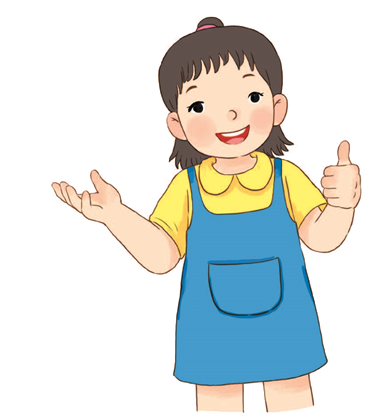 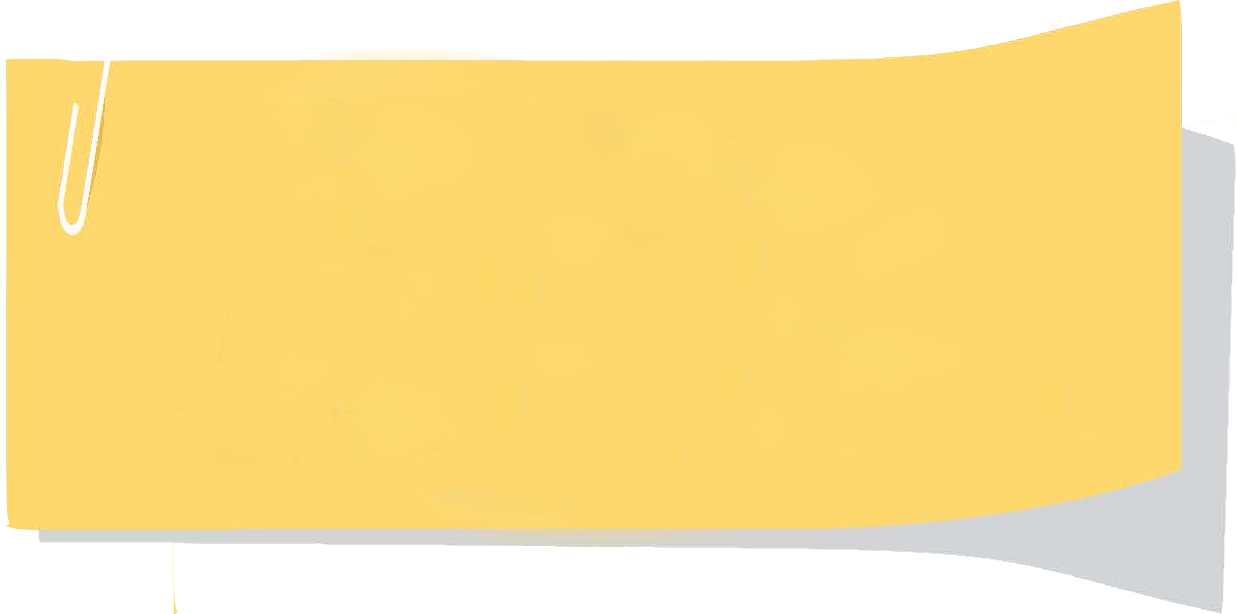 Chăm sóc bản thân
Vệ sinh sạch sẽ
Luyện rèn thân thể
Mạnh khỏe mỗi ngày.
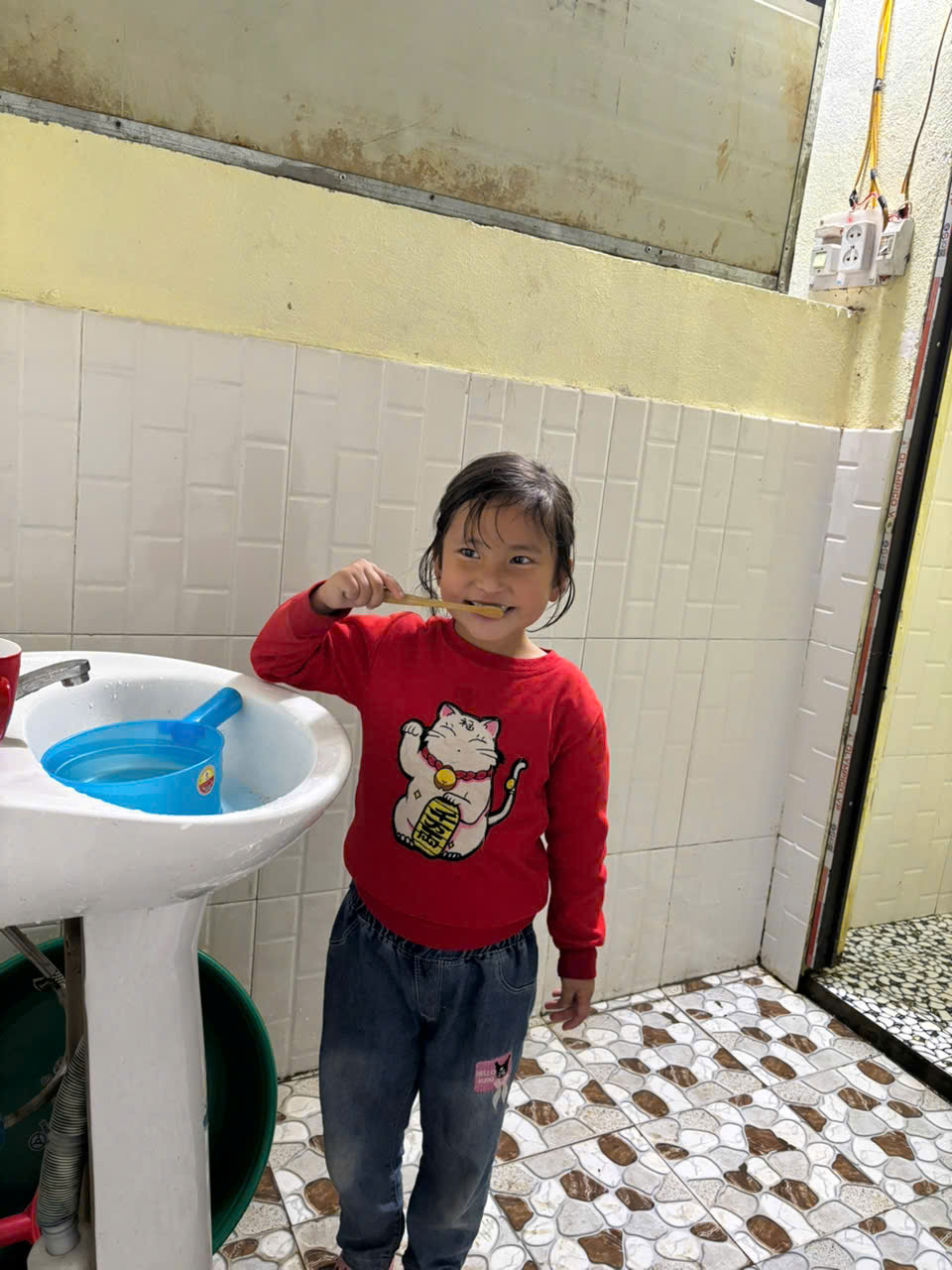 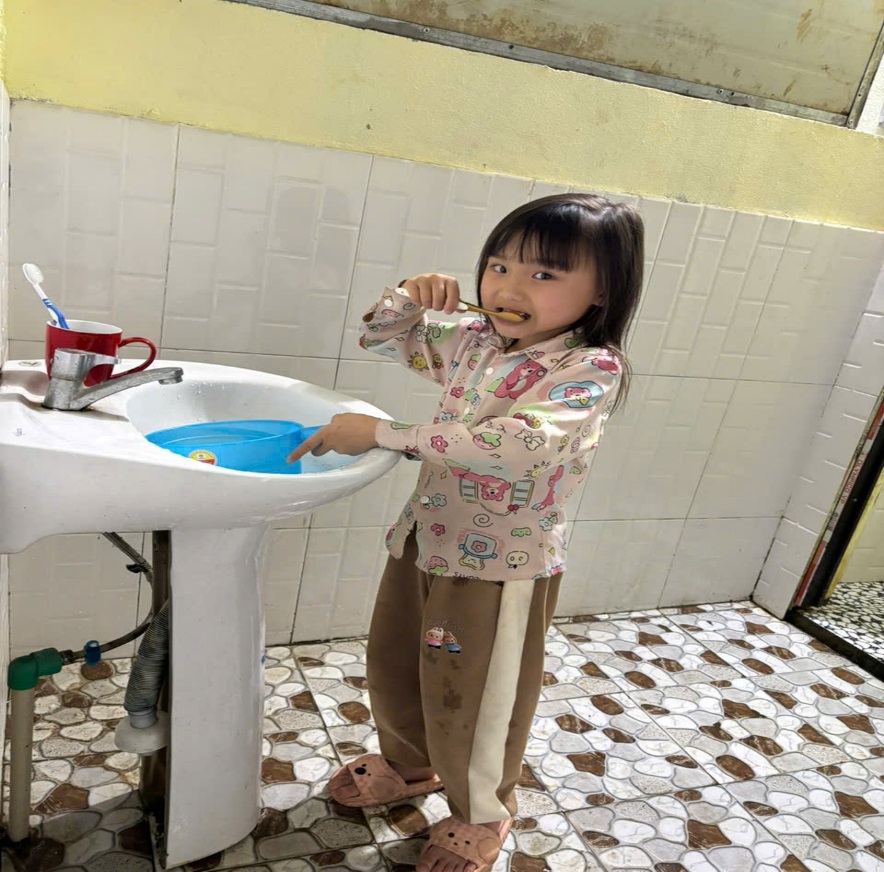 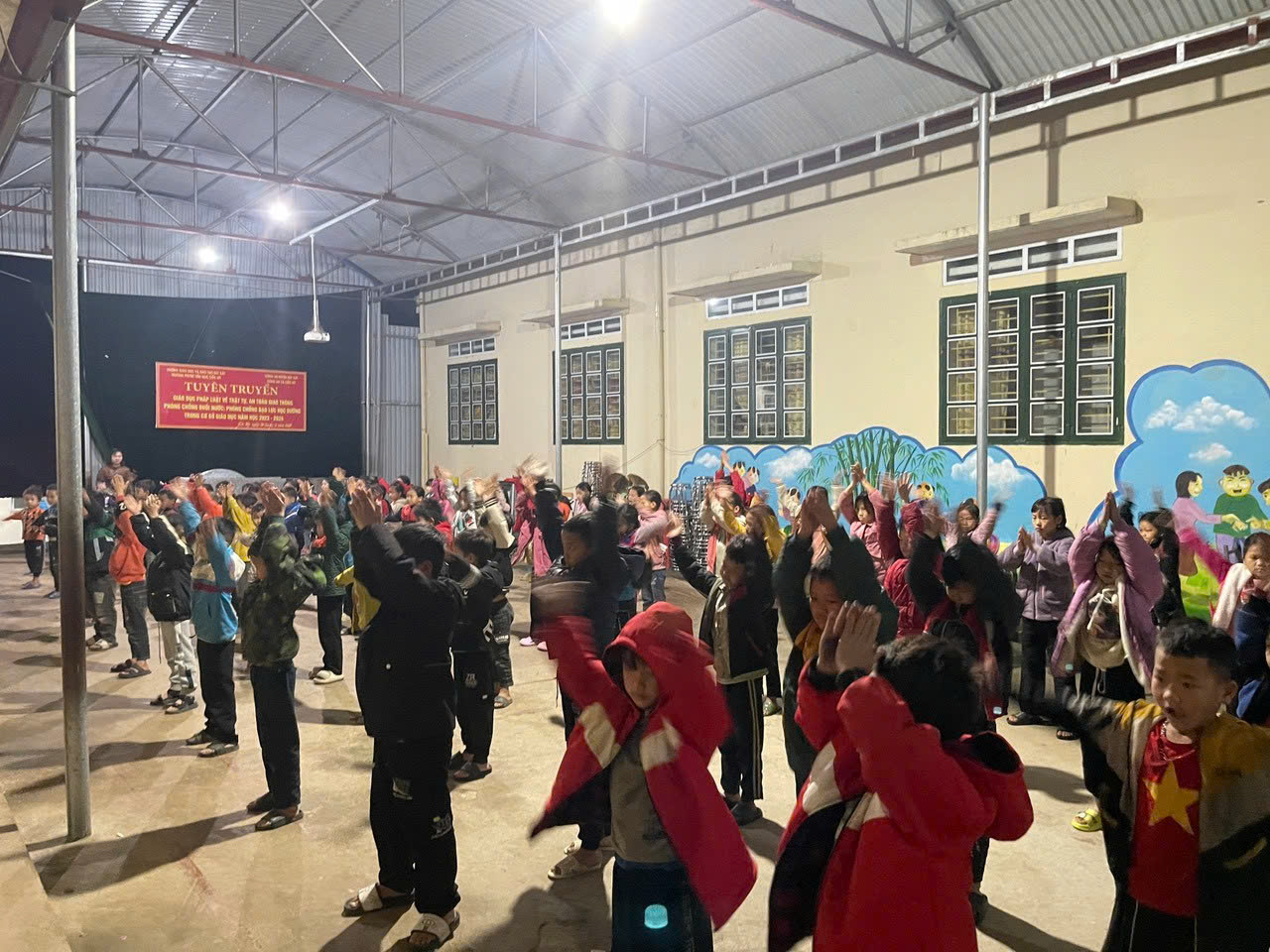 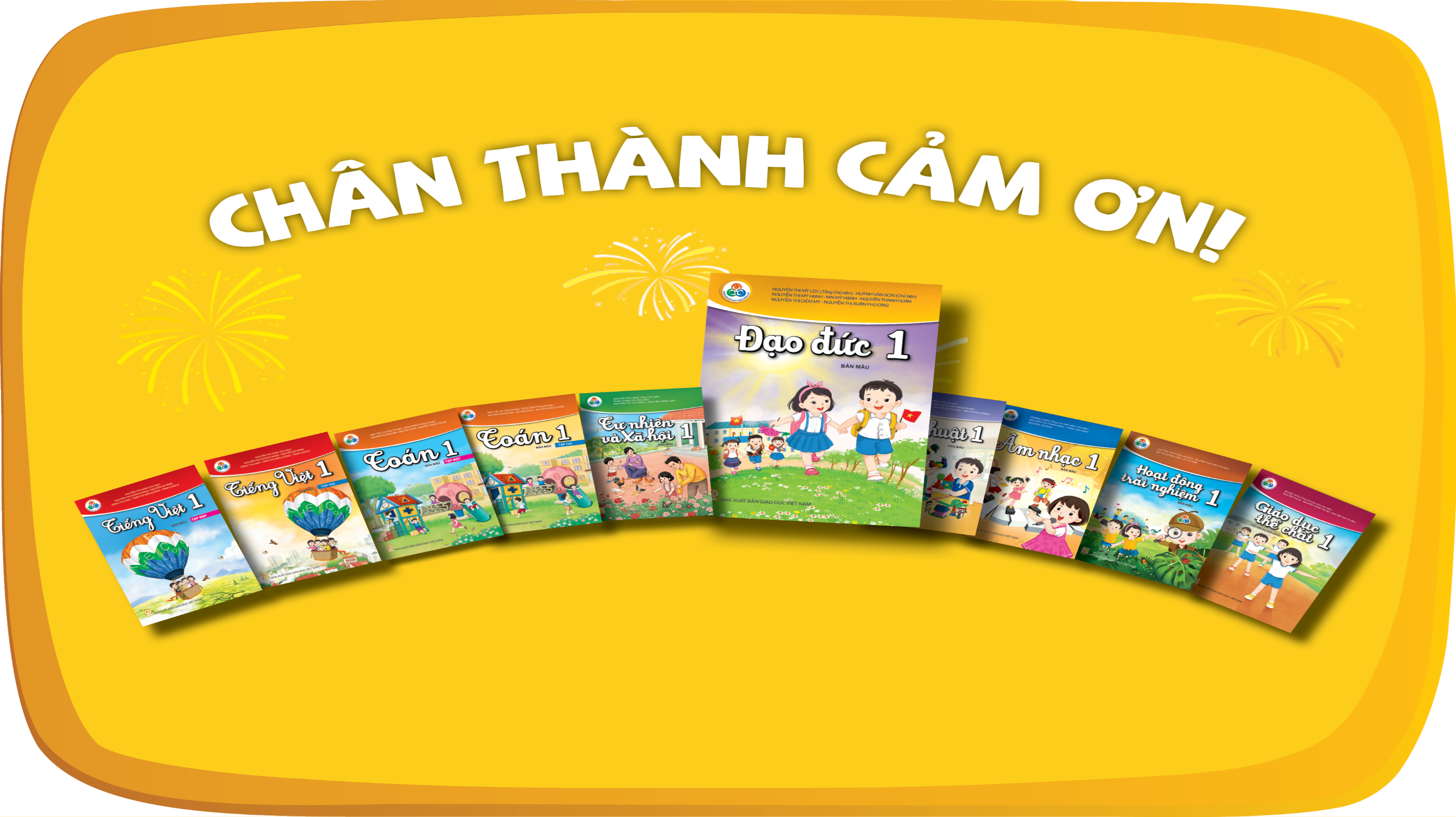